Alfred Marshall (1842-1924)
ECO54 History of Economic Thought 
Udayan Roy
Alfred Marshall (1842-1924)
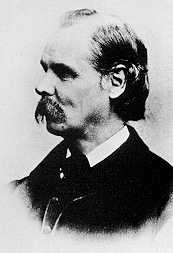 Principles of Economics, 1890
Free PDF download
2
Alfred Marshall
Sources: Alfred Marshall
The Ordinary Business of Life by Roger Backhouse, pages 177-182
The Worldly Philosophers by Robert L. Heilbroner, Chapter VII (The Victorian World and the Underworld of Economics), pages 205-212
New Ideas from Dead Economists by Todd Buchholz, Chapter VII (Alfred Marshall and the Marginalist Mind)
3
Alfred Marshall
Popularization of Supply-Demand Analysis
Marshallian Cross; Marshall popularized the use of the familiar supply-demand diagram
Popularization of consumer surplus and producer surplus
4
Alfred Marshall
Reciprocal Demand
Graphical analysis of two-country trade
5
Alfred Marshall
Offer Curve: Country A
Quantity Imported of Good Y
No-trade terms of trade
Quantity Imported of Good X
Quantity Exported of Good X
No trade
Quantity Exported of Good Y
6
Alfred Marshall
Offer Curve: Country B
Quantity Imported of Good Y
Quantity Imported of Good X
Quantity Exported of Good X
Quantity Exported of Good Y
7
Alfred Marshall
Offer Curve: Country B
Quantity Imported of Good Y
Quantity Exported of Good X
Quantity Imported of Good X
Quantity Exported of Good Y
8
Alfred Marshall
Offer Curve: Country B
Quantity Exported of Good Y
Quantity Exported of Good X
Quantity Imported of Good X
Quantity Imported of Good Y
9
Alfred Marshall
Free Trade: two-country outcome
Good Y: imports of A and exports of B
Free Trade terms of trade
Offer Curve of Country B.
Offer Curve of Country A.
Good X: imports of A and exports of B
Good X: exports of A and imports of B
Good Y: exports of A and imports of B
10
Alfred Marshall
Elasticity of Demand
Elasticity of Demand formula, 1882
Marshall also discussed the determinants of the elasticity of demand
High price (relative to buyers’ incomes)
Availability of substitutes
11
Alfred Marshall
Elasticity of Supply
Supply elasticity depends on time available to producers to respond to a price change
Market period: perfectly inelastic supply, price is determined entirely by demand in the case of perishable goods and by expected future prices in the case of durable goods.
Short run: rising supply curve, price is determined by both supply and demand, usage levels of some resources are fixed
Long run: usage levels of all resources are variable, supply could be a falling curve
Very long period: changes in knowledge, population and capital cause long run prices to change gradually
12
Alfred Marshall
Economies of Scale
Internal and external economies of scale
Internal economies: as a firm expands production, its per-unit costs decline
External economies: as an industry expands production, the per-unit costs of production decline for every firm 
Possibility of a falling supply curve for the industry
As an industry expands, per-unit costs may fall as a result of external economies. Therefore, prices may fall.
13
Alfred Marshall
Wages
Wages are equal to the marginal product of labor
von Thunen and John Bates Clark, an American economist trained in Germany, had said the same thing earlier
But Marshall went farther
14
Alfred Marshall
Wages
Marshall pointed out that the demand for a resource, such as labor, was a derived demand, because it depended on the demand for the finished goods made by the resource
15
Alfred Marshall
Marshall’s four laws of derived demand
The greater the substitutability of other resources for labor, the greater the elasticity of demand for labor
The greater the price elasticity of product demand, the greater the elasticity of demand for labor
The larger the proportion of total production costs accounted for by labor, the greater the elasticity of demand for labor
The greater the elasticity of supply of other inputs, the greater the elasticity of demand for labor
16
Alfred Marshall
Interest and Investment
In today’s macroeconomic theories, it is assumed that business investment spending is inversely related to the interest rate
Marshall explained why this is so, relying on diminishing returns to capital
Saving, on the other hand, rises with the interest rate
The interest rate reaches the level at which investment equals saving
17
Alfred Marshall
Assessment
Neo-classical synthesis. 
The Adam Smith of his age.
18
Alfred Marshall